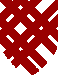 Macalester College
_____________________________________________
A Community Discussion of Google Apps
Ted Fines       &       David Sisk
Technology Consultant, ITS
Associate Director for Administration, ITS
April 22, 2010
1
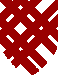 Macalester College
_____________________________________________
Two years on Google Appsas of March 31, 2010All users—faculty, staff & students(Macalester has about 1,900 undergraduates and about 500 faculty/staff.)
April 22, 2010
2
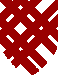 Macalester College
_____________________________________________
March 16 Google Apps WebinarBackground
CIO list discussion
Snowballed into a web conference with over 100 attendees
Panelists from St. Olaf College, Depauw University, Mary Baldwin College and Macalester College
Content driven by questions
April 22, 2010
3
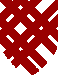 Macalester College
_____________________________________________
March 16 Google Apps WebinarMotivation and Topics
Motivations
Not discussed on Mar. 16
Topics of most interest:
1. Security/Privacy
2. Migration
3. Admin Tasks
4. Support
April 22, 2010
4
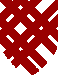 Macalester College
_____________________________________________
Today’s webinar focus
Two years of Google Apps
Integration
Maintenance
Support
April 22, 2010
5
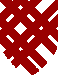 Macalester College
_____________________________________________
Integration
Account Provisioning
Authentication
April 22, 2010
6
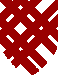 Macalester College
_____________________________________________
Integration - Account Provisioning
Using Google APIs with Python scripts
 
No changes to provisioning scripts needed

Adds / Deletes / Changes all continue...
April 22, 2010
7
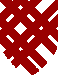 Macalester College
_____________________________________________
Integration - Authentication
No back-end directory change for us

One update to SAML Specification required one code update on login page

Will be adding 'mobile-friendly' version of login page this spring
April 22, 2010
8
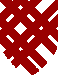 Macalester College
_____________________________________________
Integration – Ad-Hoc
Google Forms for sign-ups, surveys

Google Docs for sharing

Google Sites used by students

etc.
April 22, 2010
9
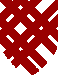 Macalester College
_____________________________________________
Integration – Future
Google Apps Now supports OAuth

Google Apps Directory Sync

Google App Engine
April 22, 2010
10
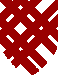 Macalester College
_____________________________________________
Integration – Advanced
ELI Web Seminar on April 5, 2010
“GLEANing the Socialscape: Graziadio's Learning Environment and Network”

“Powered by Google Apps, GLEAN is a stable framework that integrates and uniformly authenticates our traditional learning systems with an ever-growing collection of “long-tail” Web 2.0 and social media tools.”

Link to Archive
April 22, 2010
11
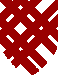 Macalester College
_____________________________________________
Maintenance
How our time is not used
Software upgrades
Hardware upgrades
Storage Management
E-mail quotas
Client Configuration
April 22, 2010
12
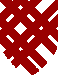 Macalester College
_____________________________________________
Maintenance
How do you ‘maintain’ a hosted service?
Keep current
Assess new offerings
Evaluate for overlap
Communicate / Announce
Help users see how they could leverage it
April 22, 2010
13
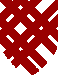 Macalester College
_____________________________________________
Support
Unexpected Challenges

Upgrade/new features paradigm shift

Support services paradigm shift
April 22, 2010
14
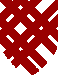 Macalester College
_____________________________________________
Support Concerns that (in hindsight!) were unfounded.
More account attributes, as with LDAP or Active Directory

Supporting Mobile Devices

User adoption of Google web client
April 22, 2010
15
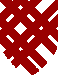 Macalester College
_____________________________________________
Unexpected benefits ofGoogle Apps
Incremental vs. forklift upgrades

Perception of ITS is more positive

User DIY adoption and exploration very high
April 22, 2010
16